CSSI Element: SI2:SSE: Collaborative Research: Integrated Tools for DNA Nanostructure Design and SimulationPI: Aleksei Aksimentiev, Co-Pi: Shawn M DouglasInstitutions: Univ. of Illinois Urbana Champaign, Univ. of California San Francisco
Award #: 1740212
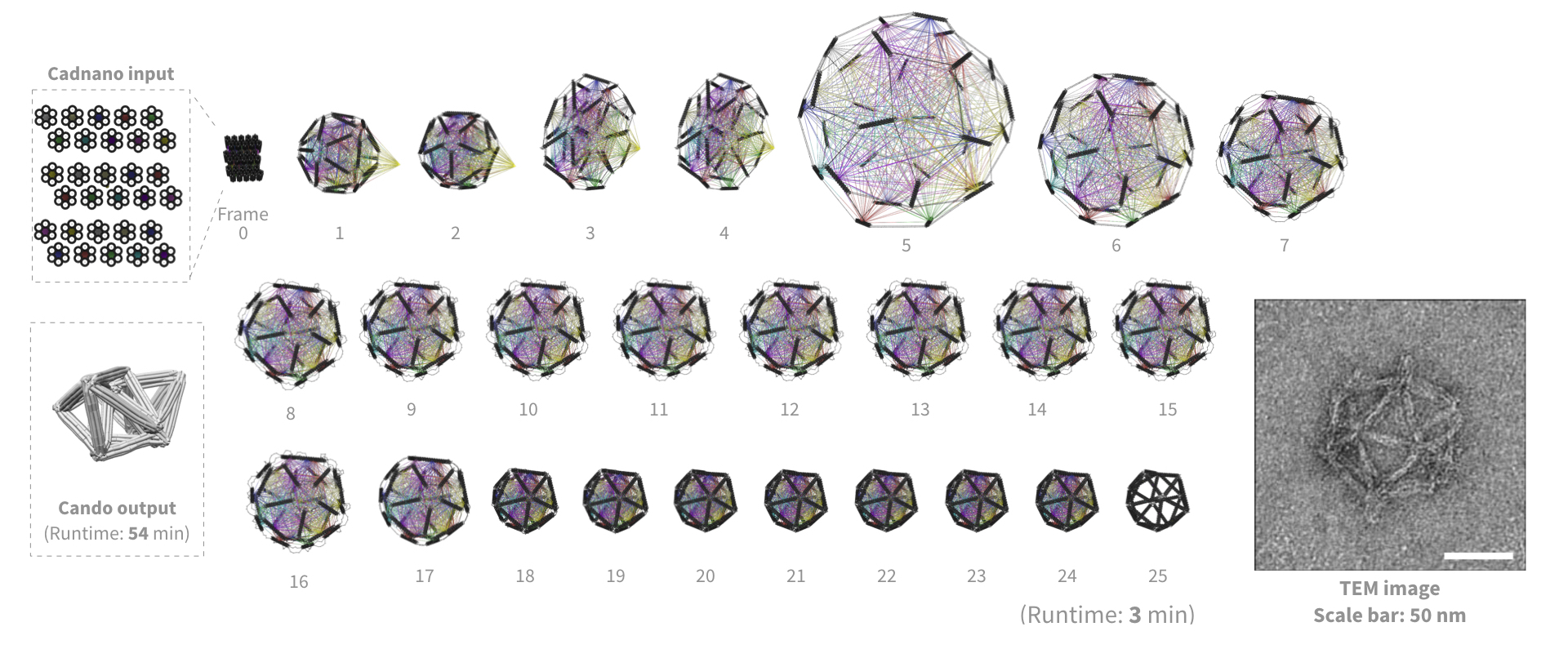 NSF CSSI PI Meeting, Seattle, WA, Feb. 13-14, 2020